TALLER DE COMPUTACIÓN
Profesor: Pedro Fernández Urrutia
TIC: Tecnología de Información y Comunicaciones
HARDWARE: Partes físicas, tangibles, de un sistema informático; sus componentes eléctricos, electrónicos, electromecánicos y mecánicos. (TODO LO QUE SE PUEDE TOCAR).

SOFTWARE: Soporte lógico de un sistema informático, que comprende el conjunto de los programas necesarios que hacen posible la realización de tareas específicas. (TODO LO QUE NO SE PUEDE TOCAR)
HARDWARE
Lo que podemos tocar en un computador
Tipos de Computador
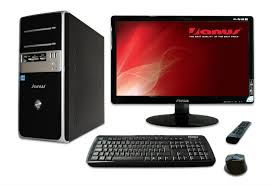 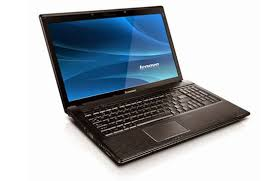 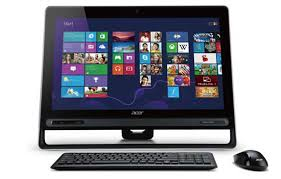 Notebook
PC Todo en Uno (all in one)
PC Escritorio
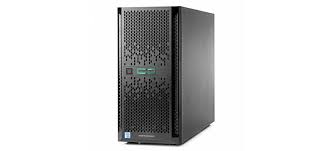 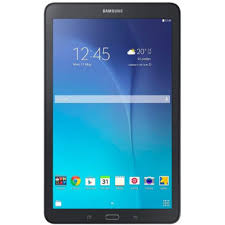 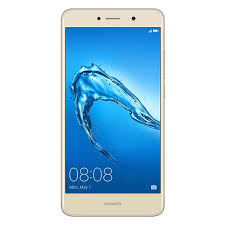 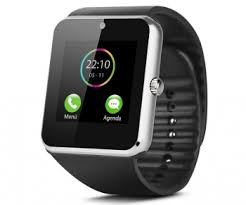 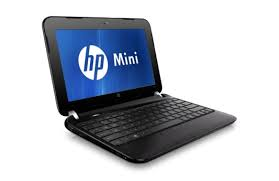 Reloj Inteligente
(Smart Watch)
Teléfono Inteligente
(Smart Phone)
Netbook
Tablet
Servidor
Dispositivos de Entrada
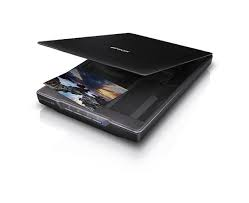 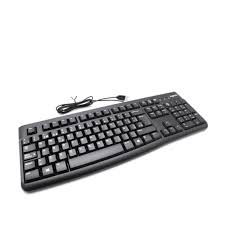 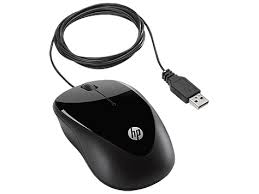 Teclado
Escáner
Mouse
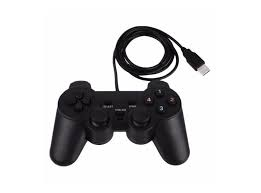 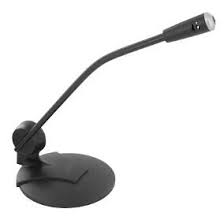 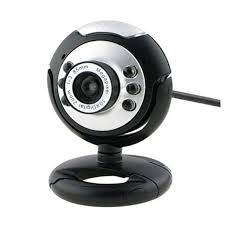 Micrófono
Mando para 
Video Juegos
Cámara Web
Dispositivos de Salida
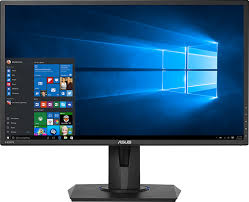 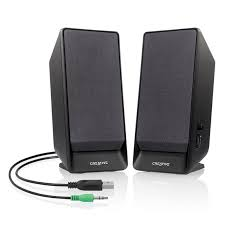 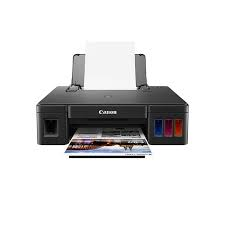 Monitor
Parlantes
Impresora
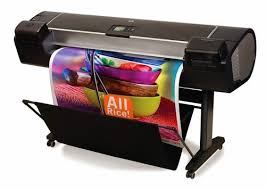 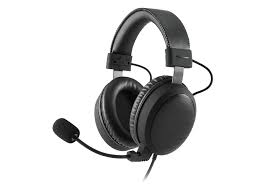 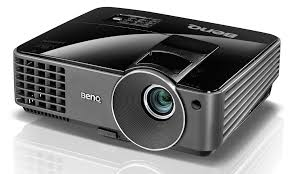 Proyector Digital
(Data Show)
Plotter
Audífonos
Dispositivos de Almacenamiento
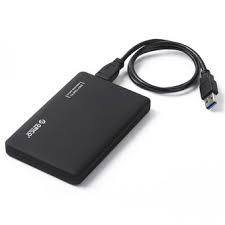 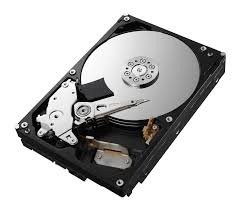 Disco Duro Externo
Disco Duro Interno
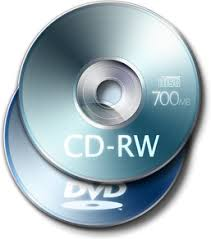 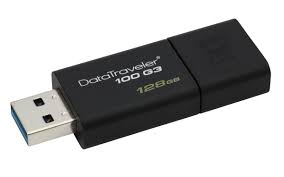 Pendrive
CD – DVD
UCP: Unidad Central de Proceso
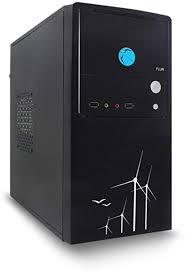 La unidad central de procesamiento o unidad de procesamiento central (conocida por las siglas CPU, del inglés: central processing unit), es el hardware dentro de un computador u otros dispositivos programables, que interpreta las instrucciones de un programa informático mediante la realización de las operaciones básicas aritméticas, lógicas y de entrada/salida del sistema.
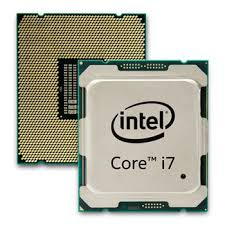 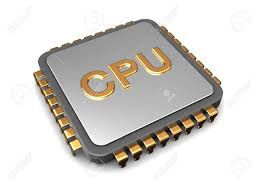 Los micro procesadores se encuentran en la tarjeta madre al interior de las torres o carcasas
SOFTWARE
Programas, aplicaciones, etc. Lo que no podemos tocar en un computador.
Software de Sistema Operativo
El sistema operativo es un conjunto de órdenes y programas que controlan los procesos básicos de una computadora y permiten el funcionamiento de otros programas.
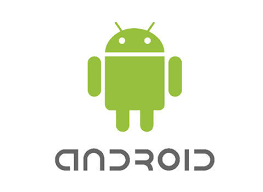 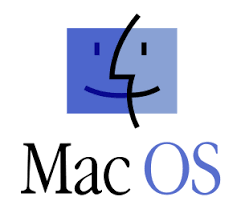 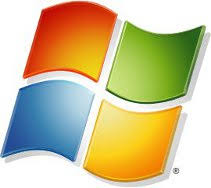 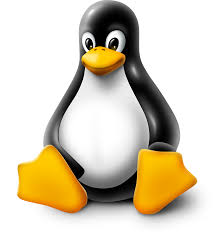 Android
Mac OS X
Linux
Windows
Software para tareas especificas
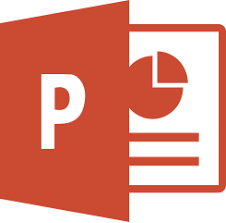 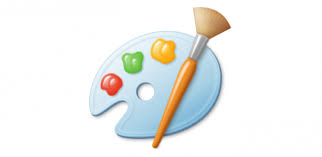 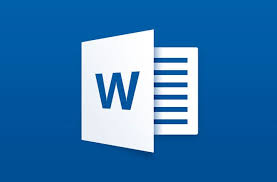 Word
PowerPoint
Paint
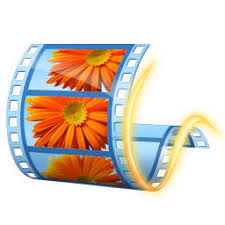 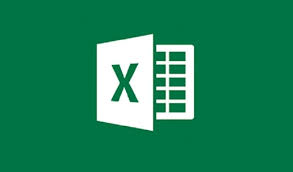 Excel
Movie Maker
Navegadores
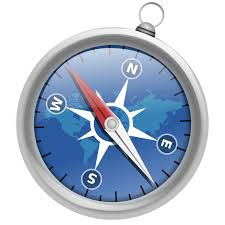 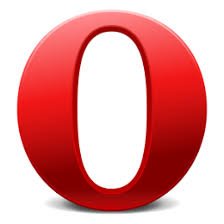 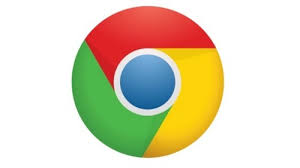 Chrome
Safari
Opera
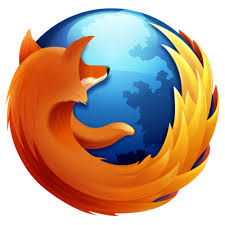 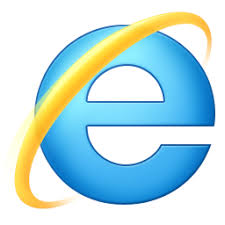 Internet Explorer
Mozila FireFox
Redes Sociales
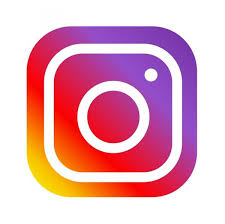 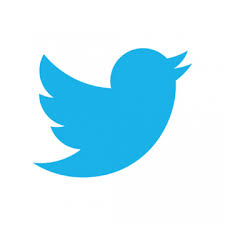 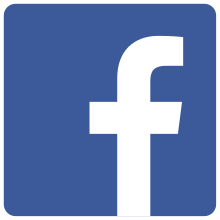 Twitter
Instagram
Facebook
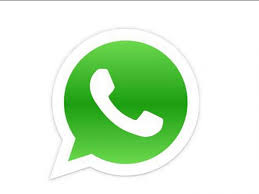 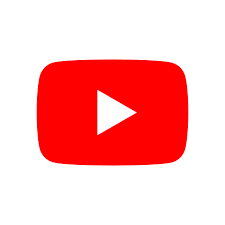 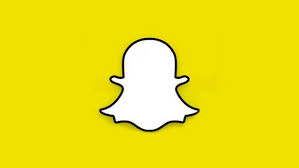 Whatsapp
Youtube
Snapchat
Internet
Internet es una red integrada por miles de redes y computadoras interconectadas en todo el mundo mediante cables y señales de telecomunicaciones, que utilizan una tecnología común para la transferencia de datos.
Para complementar tu conocimientos, busca en Internet a través del navegador www.google.com los conceptos antes vistos. Ej: Dispositivos de entradas